FEEDBACK FROM BEAM DEVELOPMENT
A. Galatà, Sources and Injectors Service Head
LNL User Community Annual Meeting, Legnaro 05/11/2019
BEAM REQUESTS
Serious risks for health

Set up specific procedures

Radiation Protection issues

No particular problems
QUESTIONS
How «wide» is the convergence on a given proposal?

Is there an «expiring date» of the proposals? (developed beams never requested)
Legnaro, 05/11/2019
Alessio Galatà
LNL User Community Annual Meeting
BEAM REQUESTS
BEAM PRODUCTION IN EUROPE
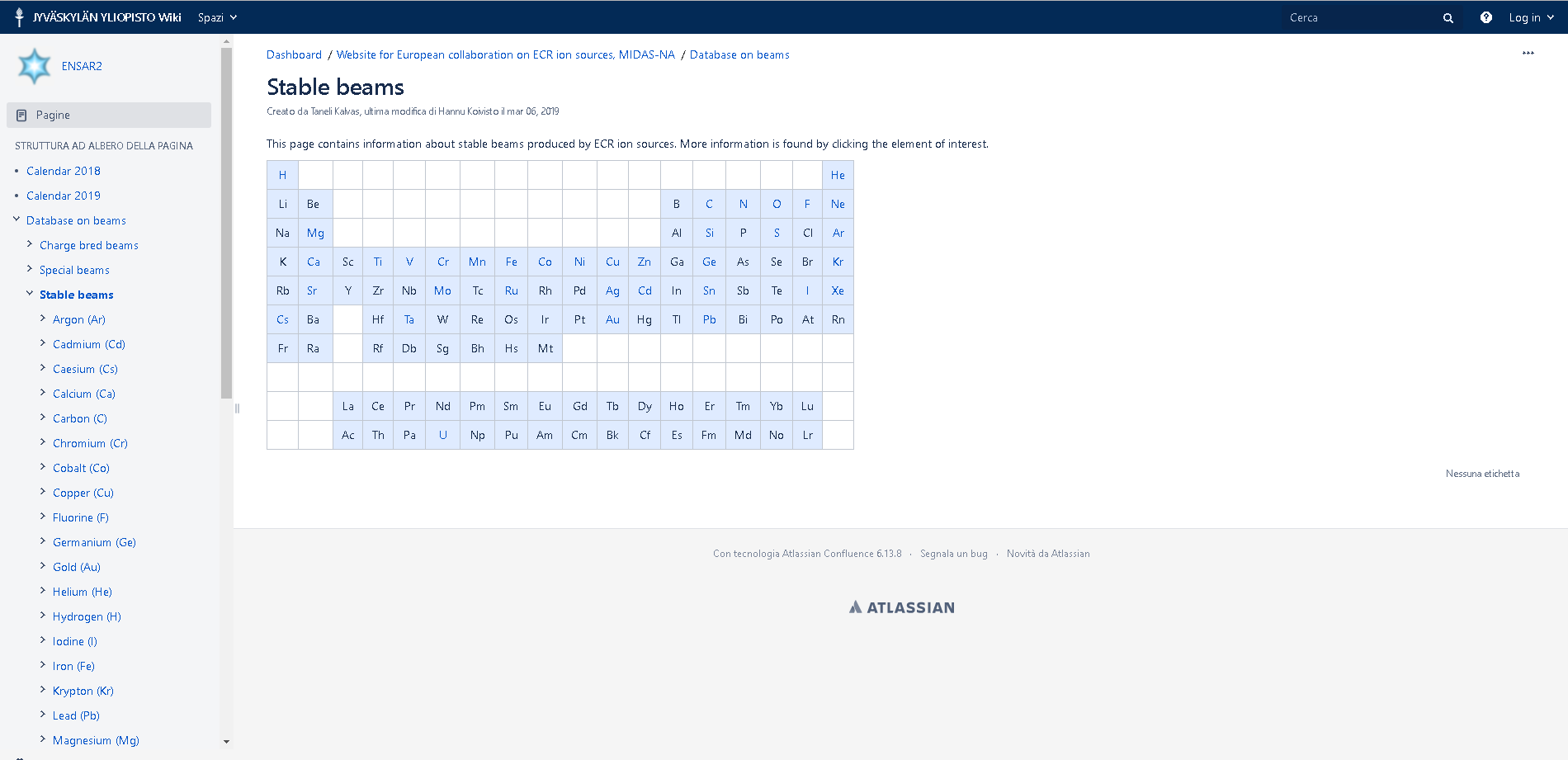 Cd, U and B already produced

No information about Hg, Gd, W, Dy
Legnaro, 05/11/2019
Alessio Galatà
LNL User Community Annual Meeting
BEAM REQUESTS
FEEDBACK FROM ENVIRONMENTAL MANAGEMENT SYSTEM
Cd and Hg

Authorization for the use of carcinogenic substances
Specific health surveillance
Definition of procedures for source preparation
Definition of procedure for vacuum system maintenance
Definition of procedure for maintenance operations
Cadmium is produced at GANIL with the ECR from oxide (oven), but for the rules we must follow this doesn’t change the situation. Waiting from information from the colleagues of the Ion Sources Group
Legnaro, 05/11/2019
Alessio Galatà
LNL User Community Annual Meeting
BEAM REQUESTS
FEEDBACK FROM ENVIRONMENTAL MANAGEMENT SYSTEM
152Gd and 186W

Definition of procedures for source preparation
Definition of procedure for vacuum system maintenance
Definition of procedure for maintenance operations
POSSIBLE PRODUCTION TECHNIQUES
TANDEM:
Difficult to produce
Performances not predictable
Gd needs hydrogen (specific authorization)
Very high consumption of the strippers
ECR (sputtering)
Difficult to produce
Usually low efficiency
Needs enriched isotopes
Performances not predictable
Legnaro, 05/11/2019
Alessio Galatà
LNL User Community Annual Meeting
BEAM REQUESTS
FEEDBACK FROM RADIATION PROTECTION
238U with PIAVE-ALPI
Visit at GANIL in 2018 with L. Sarchiapone to know specific issue for source preparation and maintenance
ECR by sputtering (metal rod)
Expected 0.5-1 pnA at the experiment
Energies: 6.9 MeV/A, 7.5 MeV/A (CR21), 7.8 MeV/A (CR21-22)
Needs a specific authorization
U-U reaction on the FCs or loss points at high energy: neutron production
Could be also produced with the ADIGE Injector (same issues at high energy)
14C with Tandem
Carbon can be easily produced with negative sources
The activity itself is not a problem
Implantation could cause problems
FOR THOSE “SPECIAL” BEAMS THE DISCUSSION GOES BEYOND THE SIMPLE FEASIBILITY WITH ION SOURCES
Legnaro, 05/11/2019
Alessio Galatà
LNL User Community Annual Meeting
CONCLUSIONS
Cd and Hg should be avoided

For U, besides the authorization, it is necessary to test Ta first

B is already available, as well as not radioactive C (14C needs a dedicated discussion)

It is reasonable to plan 1-2 developments/y for each ion source (without considering the time to set up specific procedures and/or authorizations):

Dy (oven) and Ta (sputtering) with ECR
Gd and W with Tandem? (depends on the specific experiment)
A FINAL LIST OF PRIORITIES FOR BEAM DEVELOPMENTS SHOULD BE PRODUCED AFTER AN INTERACTION BETWEEN DIFFERENT ACTORS (ION SOURCES AND ACCELERATORS OPERATIONS, RSPP, RADATION PROTECTION SERVICE, USERS), ESPECIALLY IN THE CASE OF 14C AND 238U
Legnaro, 05/11/2019
Alessio Galatà
LNL User Community Annual Meeting
THANK YOU FOR YOUR ATTENTION